Cross-Lingual Ability of Multilingual BERT: An Empirical Study
Karthikeyan K, Zihan Wang, Stephen Mayhew, Dan Roth
Jan 11. 2022
Slides borrowed from Dan Roth’s talk at EMNLP’19.
Multilingual BERT
BERT
A transformer-based pre-training language model. 
Training objectives: Masked Language Modelling (MLM) and Next Sentence Prediction (NSP)
Input: A pair of sentences S1 and S2, such that half of the time S2 comes after S1 in the original text and the other half of time S2 is a randomly sampled sentence.
Data: English Wikipedia and Books corpus

Multilingual BERT (M-BERT) ?
Same training procedure as BERT except the data. 
Data – Wikipedia text from top 104 languages
No specific cross-lingual objectives or any cross-lingual data.
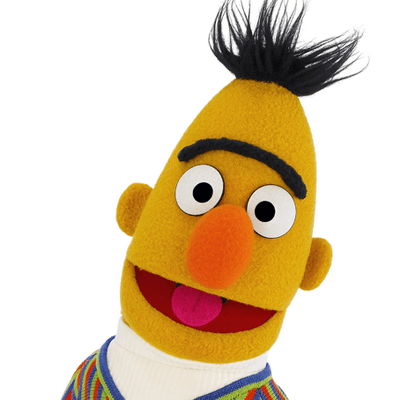 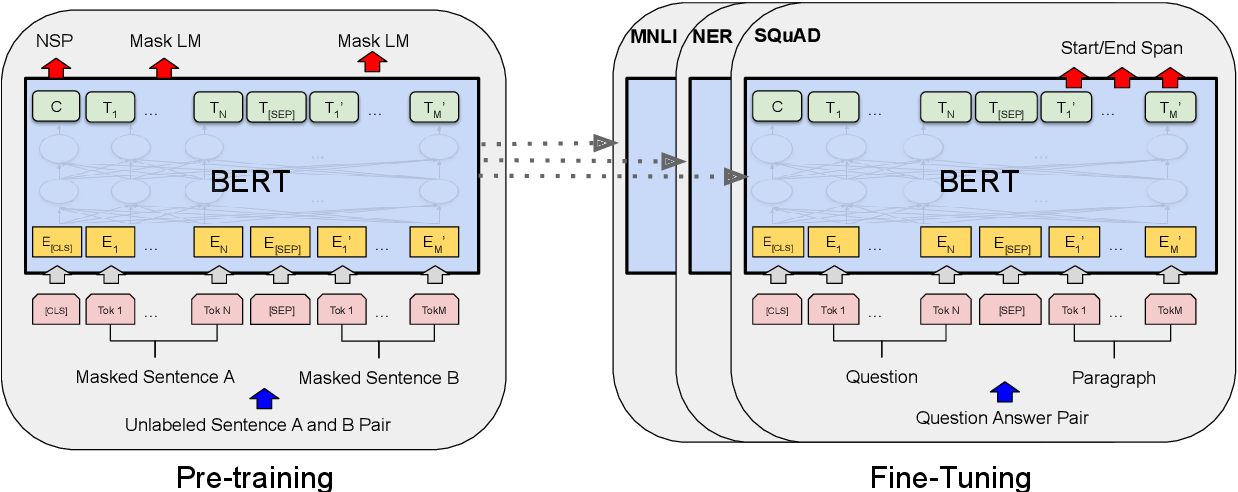 2
Surprisingly Cross Lingual
Cross-lingual: Train on one language and test on another language
M-BERT is trained without any cross-lingual objectives but it is cross-lingual
We can see that M-BERT transfers from English to other languages very well
[XNLI paper: Conneau et al.’18]
3
Why is M-BERT Cross-lingual?
What components of M-BERT are important for its cross-lingual ability?

We consider three dimensions:

Linguistics: What is the contribution of word-piece overlap and language similarity?

Architecture: How do depth, multi-head attention, and total number of parameters affect the cross-lingual ability of M-BERT? 

Input and Learning Objective: Is Next Sentence Prediction or language identification really important? Is word or character vocabulary better than word-piece vocabulary ?
XNLI Baseline - Translate
4
Experimental Setting
Languages:
English is always the source language
3 typologically different target languages: Spanish, Hindi, and Russian
Use Wikipedia data, all four languages are sampled to the same size.

Bilingual BERT (B-BERT) – BERT trained on two languages. 
B-BERT trained on language A and B is denoted as A-B 
en-hi -- B-BERT trained on English (en) and Hindi (hi), similarly for Spanish (es) and Russian (ru)

Tasks:
Two conceptually different tasks: Textual Entailment and named entity recognition (NER)
TE: the XNLI dataset 
Cross-lingual NER: LORELEI dataset
5
Linguistics (1): Word-piece Overlap
BERT’s representation is based on word-pieces 

Hypothesis: M-BERT works due to overlapping word-pieces 
M-BERT generalizes across languages because of shared word-pieces across languages that are mapped to a shared feature space.  

Indeed, texts in different languages share some common word-piece vocabulary 
Numbers, named entities, even actual words (when the script is shared). 
We refer to this as word-piece overlap.
6
Removing word-piece overlap
To study the effect of word-pieces we should compare the models with and without it, but how to get a model without word-piece overlap?
Fake English (enfake)

Fake-English 
Shifting the Unicode of each character in English Wikipedia text by a large constant so that there is strictly no character overlap with any other Wikipedia text
English and Fake-English don’t share any vocabulary/characters, but they have exactly the same structure. 
We measure the contribution of word-piece overlap as the drop in performance when we use Fake-English instead of English.
7
Impact of word-piece overlap
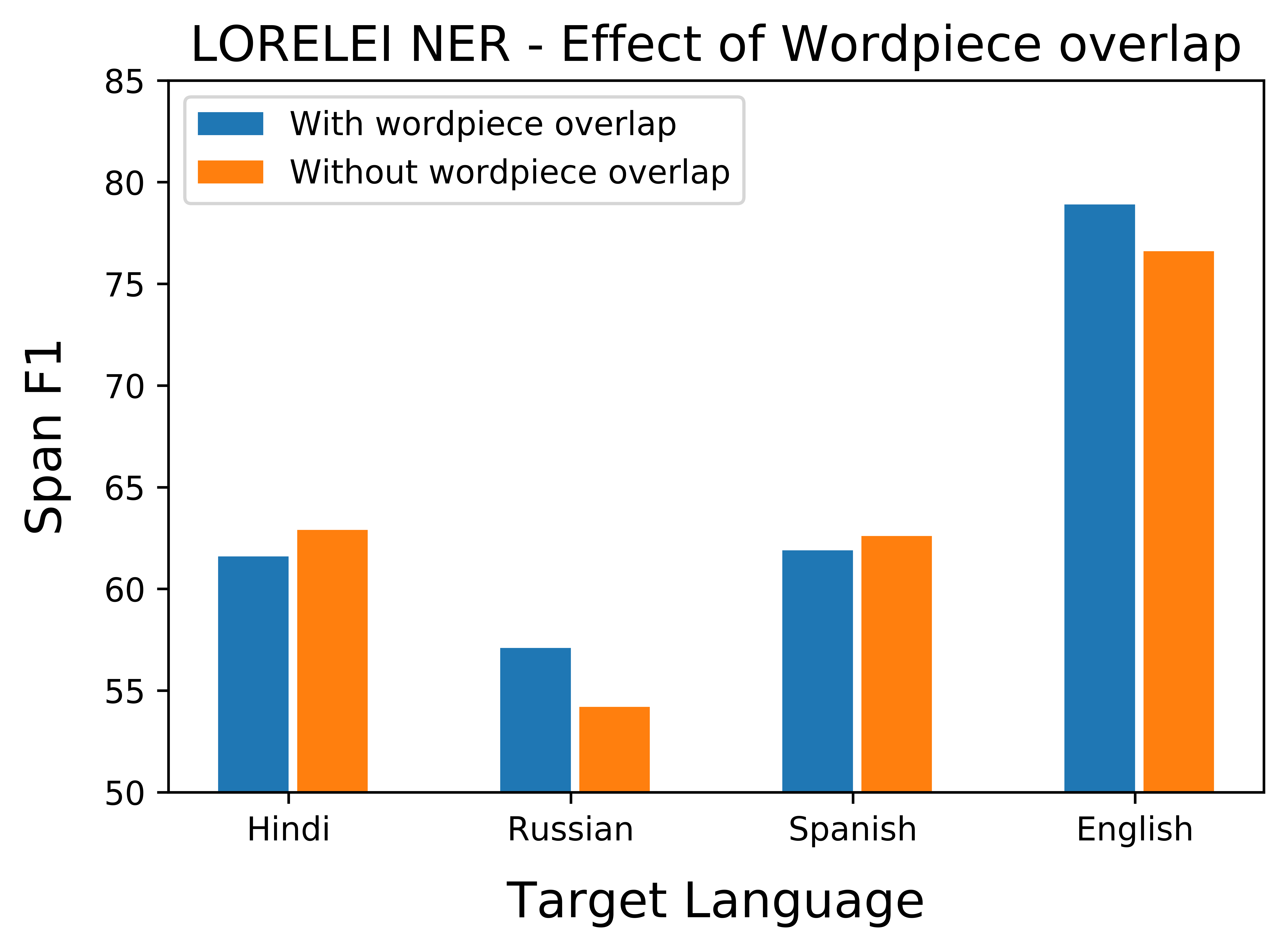 Setting:
Train a pair of B-BERTs
English-L vs. FakeEnglish-L
Tune on English (FakeEnglish, resp.) data
Test on the target Language
(Right most: Eng-FakeEnglish B-BERT; tune on FakeEnglish; test on both)



B-BERT is cross-lingual even when there is absolutely no word-piece overlap
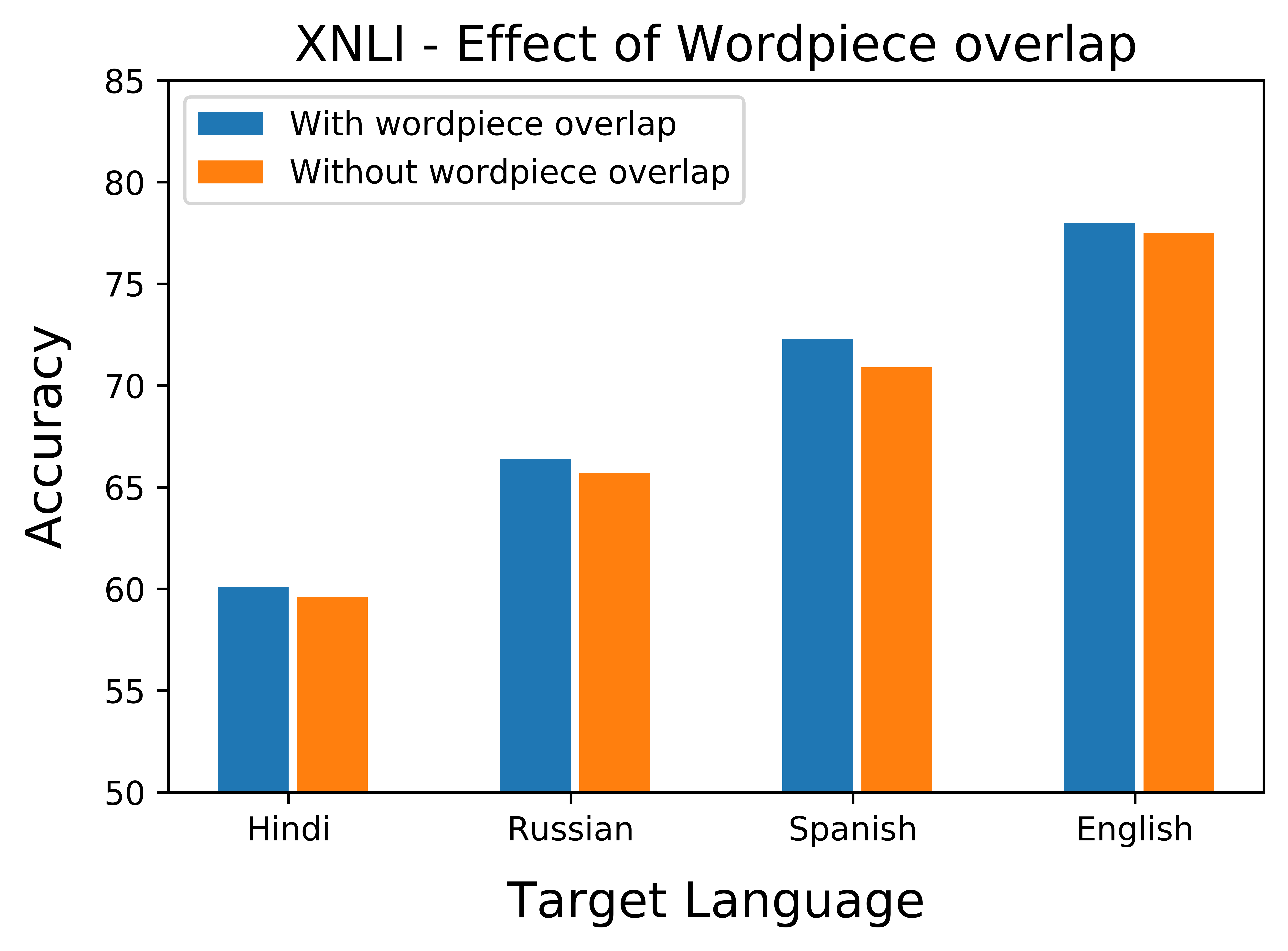 8
Linguistics (2): Structural Similarity
Structure of a language
In today’s context, we define “structure” to include every aspect of the language that is invariant to its script. 
 E.g., morphology, word-ordering, word frequency, word-pair frequency, etc. 

Note that English and Fake-English do not share any vocabulary or characters
but they have exactly the same structure

Intuitively, English and Spanish are more “structurally similar” than (English, Hindi) and (English, Russian). 

Hypothesis: There is some similarity on ordering of words in each language
Hypothesis: Bert can rely on similarity of frequency of words to learn cross-lingually.
9
Eliminating word ordering
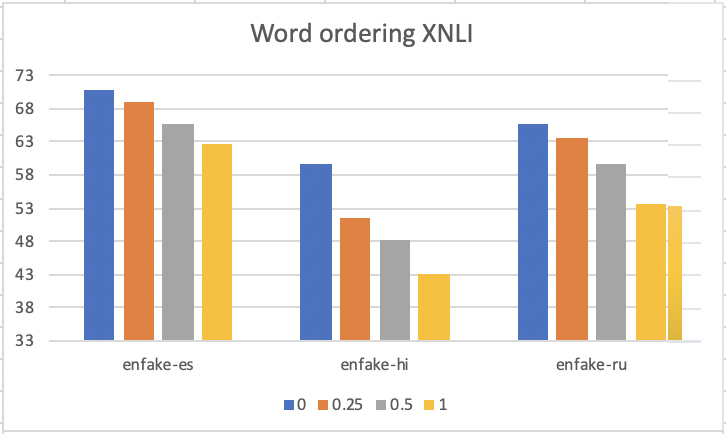 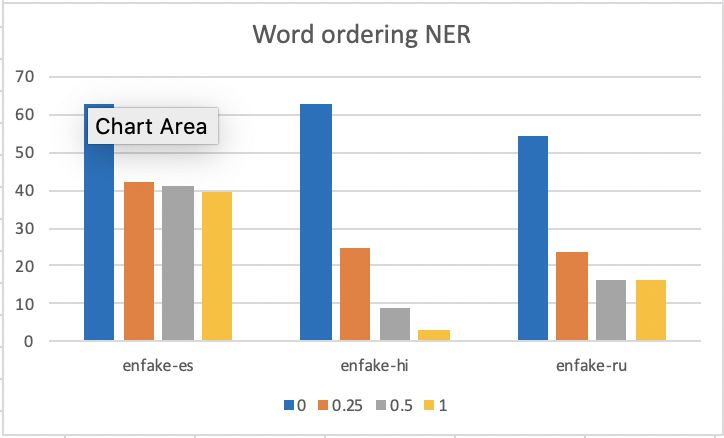 10
[Speaker Notes: The permutation defined above does not generate a perfectly uniform distribution on all permutations (e.g. even/odd permutations can only be generated by even/odd number of swaps), But it provides a good way to control how “random” we want to generate.]
Preserving unigram word frequency
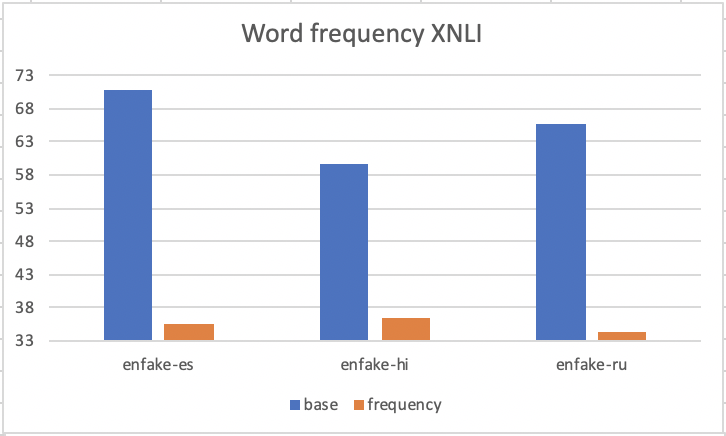 By re-generating the pre-training text corpus based on distribution of vocabulary in the language, we can generate a frequency-based corpus such that BERT can only learn from similar frequencies between two languages --- when no context within sentence is preserved

BERT learns almost nothing with unigram  frequency.
Hypothesis: BERT can learn cross-lingual features with k-co-occurrences (k > 1)  of words.
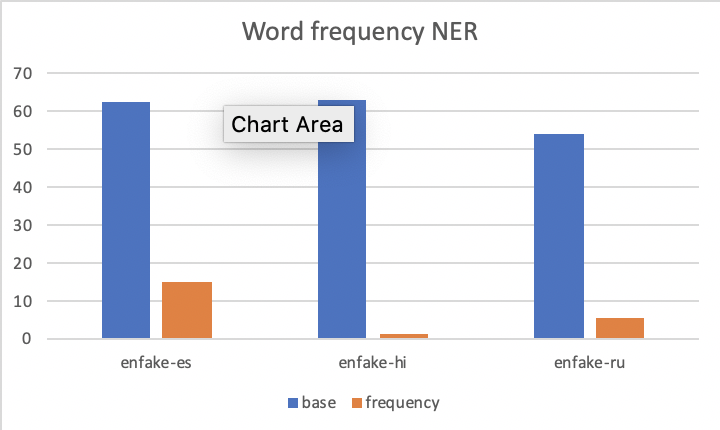 11
The Impact of Structural Similarity
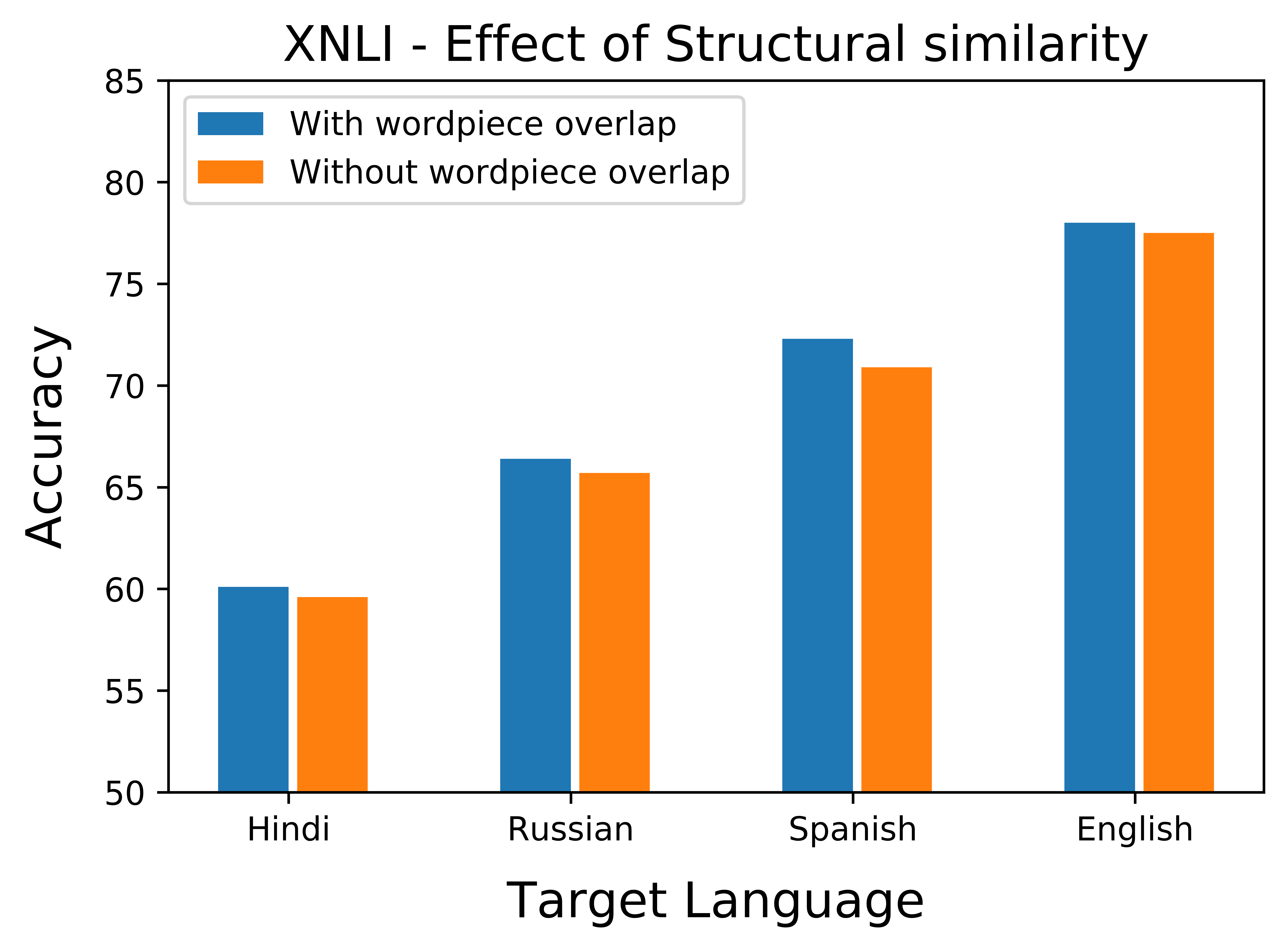 The same setting:
Train a pair of B-BERTs
English-L vs. FakeEnglish-L
Tune on the English (or FakeEnglish) data
Test on the target Language
Fake-English transfers to English almost perfectly.  
And transfers to other languages as English does. 

Quality of transfer:
(English, Hindi) < (English, Russian) < (English, Spanish) < (English, FakeEnglish)

In all pairs: no word-piece overlap 
The transferability is due to the structural similarity between language L and (Fake)-English.
Leaves more questions on the specific aspects of structural similarity that matters.
12
The Impact of Structural Similarity
The same setting:
Train a pair of B-BERTs
Tune on the English (or FakeENglish) data
Test on the target Language

Fake-English transfers to English almost perfectly.  
And transfers to other languages as English does. 

Quality of transfer:
(English, Hindi) < (English, Russian) < (English, Spanish) < (English, FakeEnglish)

In all pairs: no word-piece overlap 
The transfer ability is due to the structural similarity between Spanish and (Fake)-English.

Leaves more questions on the specific aspects of structural similarity that matters.
13
Architecture
Here we study:
The depth of the Transformer structure
Number of attention heads
Total number of parameters
14
Architecture (1): Depth is critical
We vary depth 
Fix #(attention heads)
Fix #(parameters) 
the size of the hidden and intermediate units is changed so that the total number of parameters remains almost the same
Measure cross-lingual transfer as the difference between the performance on Fake-English and vs. performance on Russian. 
Similar results in other languages. 
Deeper models (1) perform better and (2) transfer better.
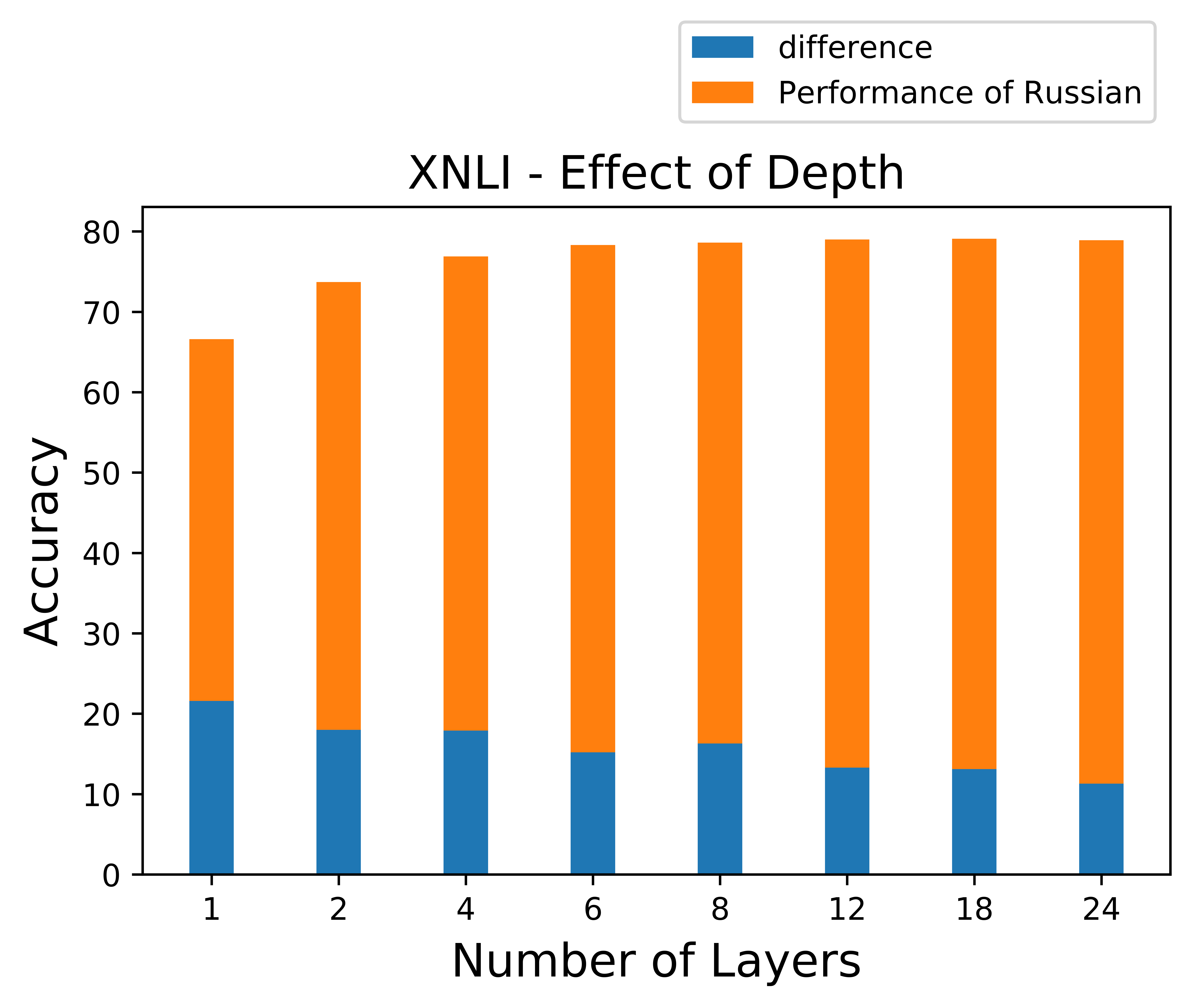 15
Architecture (2) #(Attention Heads)
We vary #(attention heads)
Fix Depth
Fix #(parameters) 

Measure cross-lingual transfer as the difference between the performance on Fake-English and vs. performance on Russian. 
Similar results in other languages. 

B-BERT ability to transfer exists even with a single attention head
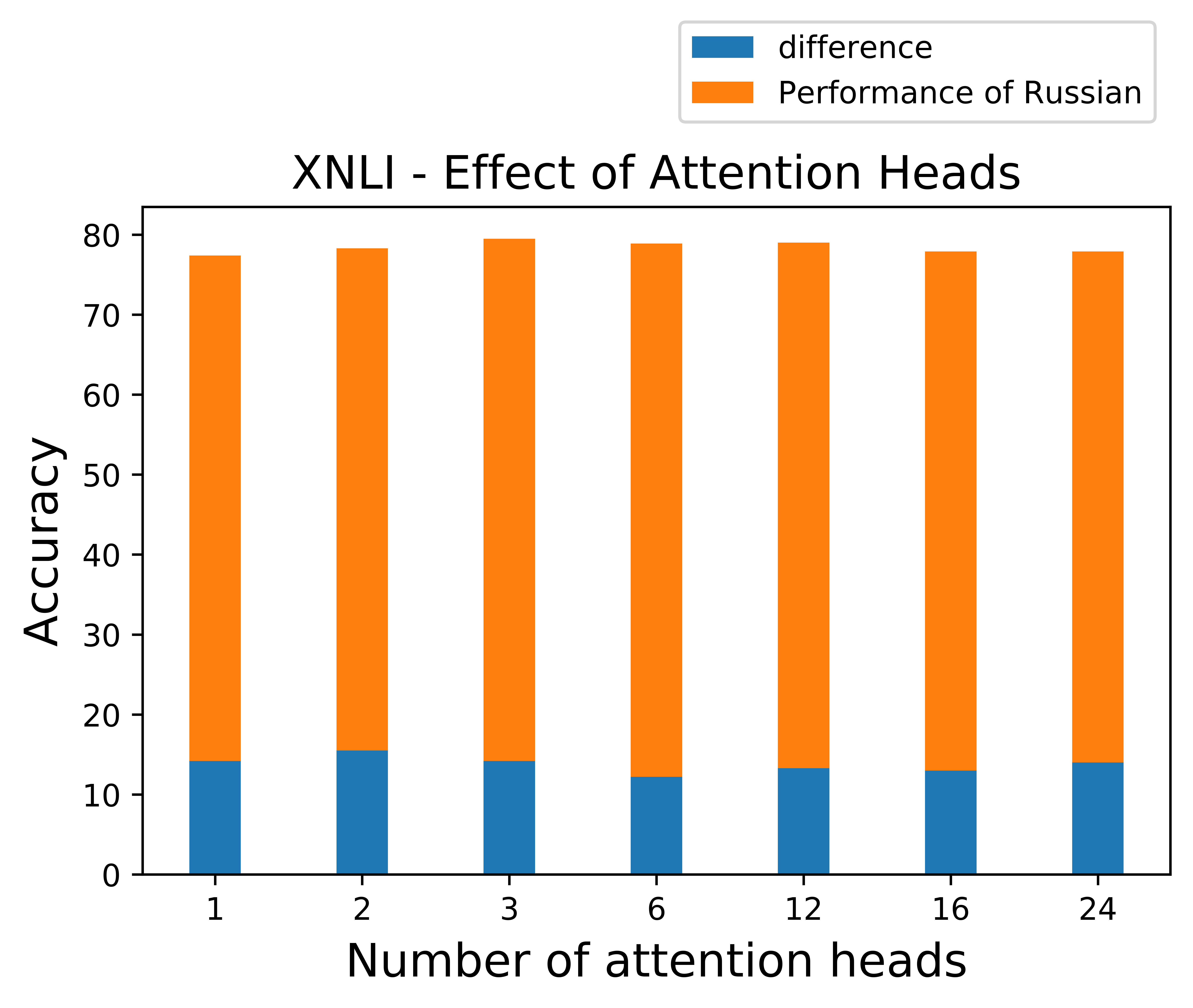 16
Architecture (3) #(Parameters)
We vary #(parameters) 
by changing size of hidden and intermediate units
Fix #(attention heads)
Fix Depth
Measure cross-lingual transfer as the difference between the performance on Fake-English and vs. performance on Russian. 
Similar results in other languages. 
The #(parameters) isn’t as  significant as depth
But, below some threshold, #(parameters) seems significant (not shown)
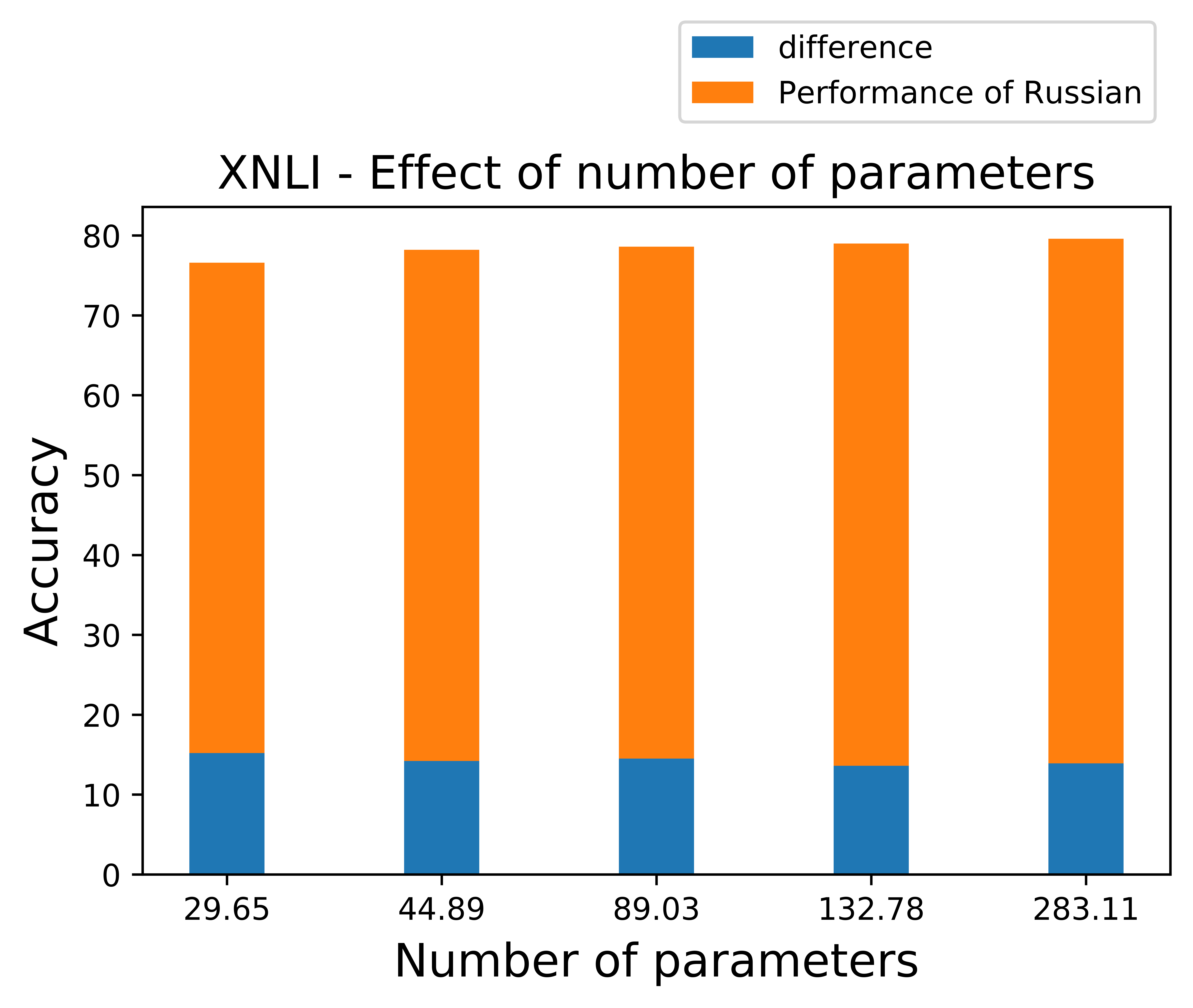 17
Architecture (3) #(Parameters)
We vary #(parameters) 
by changing size of hidden and intermediate units
Fix #(attention heads)
Fix Depth

The #(parameters) isn’t as  significant as depth
But, below some threshold, #(parameters) seems significant
18
Input and Learning Objective
Does Next Sentence Prediction affect cross-lingual ability ?
Yes, it hurts performance. Even more than in the monolingual case.


Can we include Language Identity in the input to B-BERT ?
Adding language identify markers to the input does not make a difference. 


What is the impact of token representation (Character vs Word-piece vs Word)? 
word-piece tokenized input is better than both 
It seems to carry more information than characters, and address unseen words better than words.
19
Conclusions
Language similarity:
Is word-piece overlap important? No.
Is word-order important? Yes, but even bag-of-words can transfer.
Is word-frequency enough? No.
Model structure:
Which is more important, depth or width? Depth.
Input representations:
Language Identity Markers have little affect on the transferability.
20